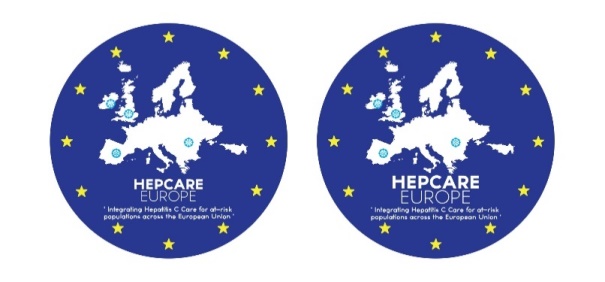 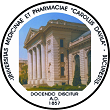 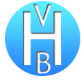 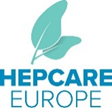 Modelul HepCare Europe - experiența Spitalului Victor Babeș București (SVB) și a partenerilor din consorțiu
Dr. Cristiana Oprea
Universitatea de Medicină și Farmacie “Carol Davila” 
Spitalul Clinic de Boli Infecțioase și Tropicale “ Victor Babeș” București
HEPCARE EUROPE, 23 mai 2019
World Health Organisation (WHO), 2018
Seroprevalența VHC la utilizatorii de droguri injectabile (IDUs)
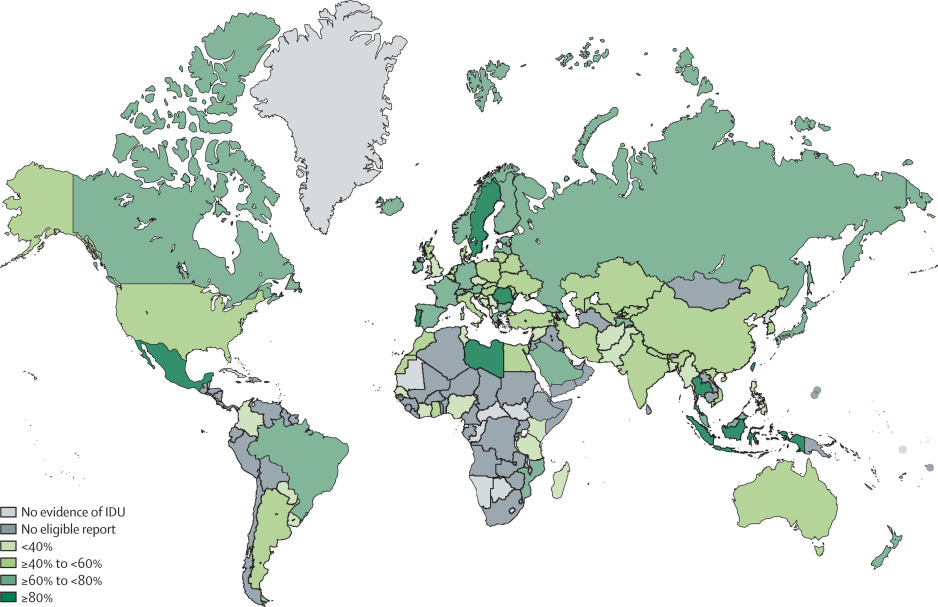 Degenhardt L, et al; 2017
Conelly D, 2016
Cascada de ȋngrijiri VHC
WHO Global health sector strategy on viral hepatitis, 2016-2021
Managementul VHC la pacienții cu comportamente la risc (IDUs)
“Treatment as prevention” VHC studiu efectuat in Olanda
Cohorta Athena – tratament cu DAA fara  restrictii
Cascada de ingrijiri pentru VHC
Reducerea riscului de transmitere a VHC
Rezultate
“Treatment as prevention”- eficient si pentru VHC?
Dutch modelling study
Introducerea imediata a DAA este cost eficienta si poate reduce (dar nu elimina) riscul de transmitere la MSM
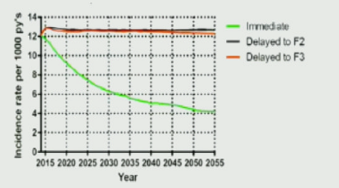 Hullegie SJ et al  P 526 - CROI 2016
Rolul medicului de familie in managementul pacientului cu VHC
Metode de preventie primara
Consiliaza cu privire la riscul transmiterii prin droguri  si prin relatii sexuale a virusurilor hepatitice B, C, D
Metode de preventie secundara
Indruma pacientul spre centrele unde se poate diagnostica si trata VHC
ofera Indicatii pentru schimbarea stilului de viata, dieta, alcool 
imunizari
evalueaza problemele psihosociale
Metode de preventie tertiara
Suport psiho-social
Educare
Urmarire terapie DAA
Barry et al. Ir J Med Sci, 2004.
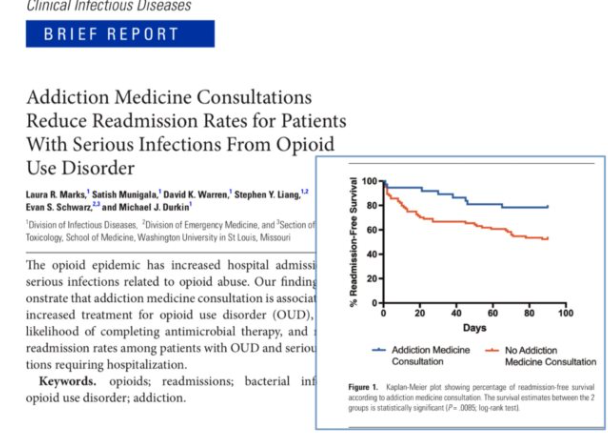 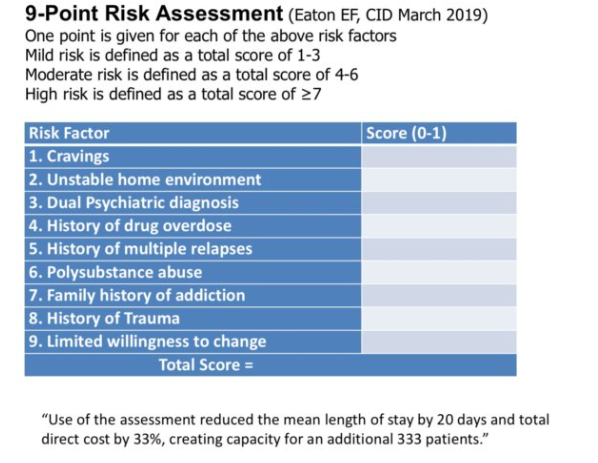 HEPCARE EUROPE - pachete de lucru
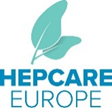 HepCare Europe -– experiența Spitalului Victor Babeș București
Perioada: Aprilie 2016 – prezent
Locația: SVB
Parteneri: medici de familie,
                        ONG-uri
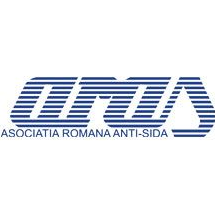 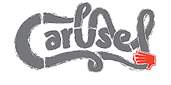 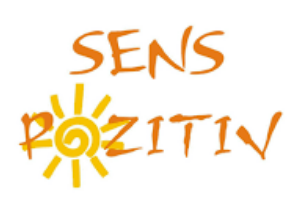 HepCheck – screening VHC cu teste rapide orale
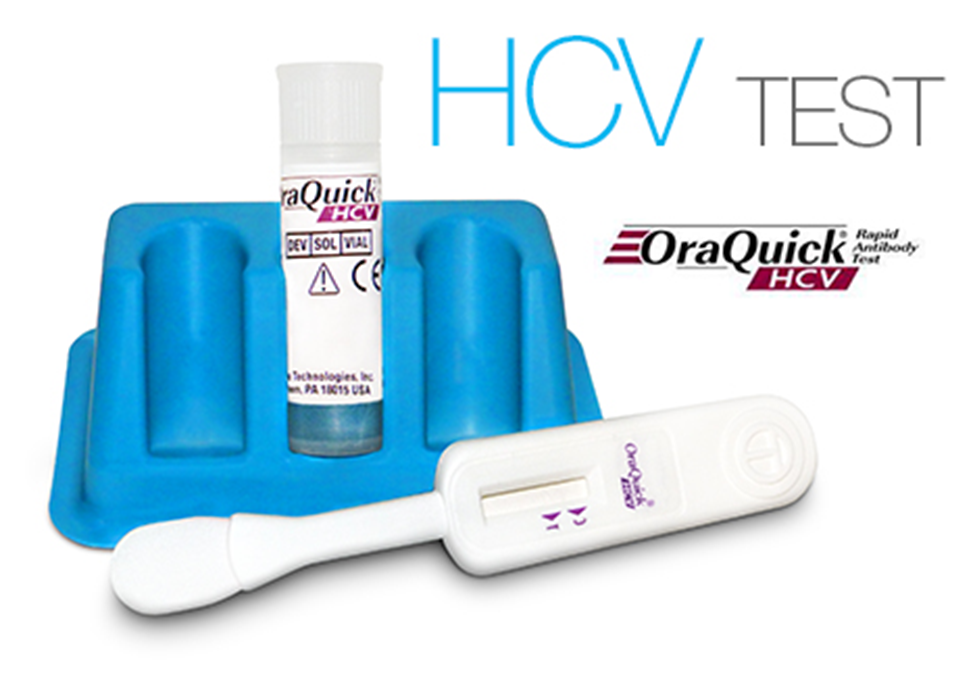 Colectarea datelor la ȋnrolare în proiect (caracteristici socio-demografice și factori de risc)
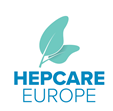 HepCheck flowchart
activități de screening (ȋncepând din februarie 2017) ȋn:
                                   3 adăposturi de noapte
                                   3 centre antidrog și de substituție cu metadonă
                                   1 penitenciar Rahova
    alte testări au fost efectuate de asistenții sociali de la CARUSEL, ARAS, SENS POZITIV (la pacienții fără domiciliu, utilizatori de droguri injectabile)
     au fost testați pacienți din populațiile cheie ce s-au prezentat la SVB pentru diverse probleme medicale
    medicii de familie au testat persoane din grupuri vulnerabile care s-au adresat serviciilor de ȋngrijire primară 
alte acțiuni: Penitenciarul Jilava
HepCheck flowchart
Nr. pacienți testați
n=525
IDUs
212/230 (92.1%)
Ac anti-VHC (+)*
230/525 (43.8%)
Linked to care
172/230 (74.4%)
Nr pacienți cu infecție HIV
66/163 (40.4%)
* teste rapide orale OraQuick
Rezultatele testărilor VHC/HIV
Caracteristici socio-demografice și factori de risc la pacienții cu infecție VHC
Caracteristici legate de consumul de droguri injectabile la pacienții IDUs cu infecție VHC
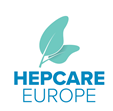 HepLink flowchart
Nr pacienți linked-to-care
n=172/230 (74.7%)
F0-F1
n=54/125(43.2%)
Nr pacienți la care s-a efectuat evaluarea fibrozei hepatice*
n=125/172 (72.6%)
F2
n=36/125 (28.8%)
* Fibroscan/Fibromax/Fibrotest
F3-F4
n=34/125 (27.2%)
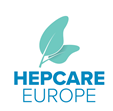 HepLink flowchart
Nr. pacienți la care s-a efectuat ARN-VHC
n=70/230 (30.4%)
Nr. pacienți cu ARN-VHC detectabil
n=59/70 (84.2%)
Tratament cu regim interferon-free (DAA)
Nr. pacienți la care s-a inițiat tratamentul
n= 23
SVR**
n=9
ND la final tratament
n= 10
Ȋn tratament
n=3
Non-responder*
n=1
*IDU cu genotip 3
**SVR= sustained virological response
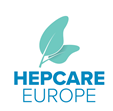 Activități in cadrul pachetului de lucru HepEd
2 Masterclasses-uri educaționale
Chestionare de evaluare pre și post-curs 
Feedback pozitiv
~150 cadre medicale
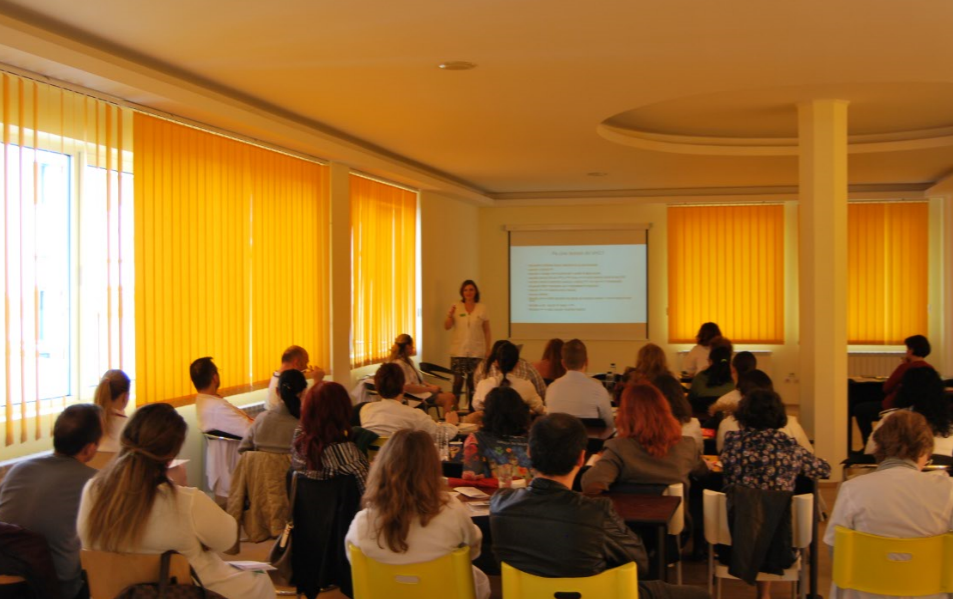 Evaluarea chestionarelor pre și post-curs
[Speaker Notes: Evaluarea chestionarelor pre- si post curs a evidentiat o crestere semnificativa a nivelului de cunostinte legate de managementul VHC la pacientii cu comportament la risc, al participantilor la cele 2 seminarii educationale]
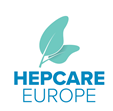 Activități in cadrul pachetului de lucru HepEd
2 Masterclasses-uri educaționale
Chestionare de evaluare pre și post-curs 
Feedback pozitiv
~150 cadre medicale
Video HepEd
http://www.spitalulbabes.ro/hepcare-europe-video-heped-d-6-1/
Video HepEd
Activități ȋn cadrul pachetului de lucru HepEd
Materiale educaționale printate
Pentru cadre medicale, peers, psihologișsi asistenți sociali
Flyer
Booklet
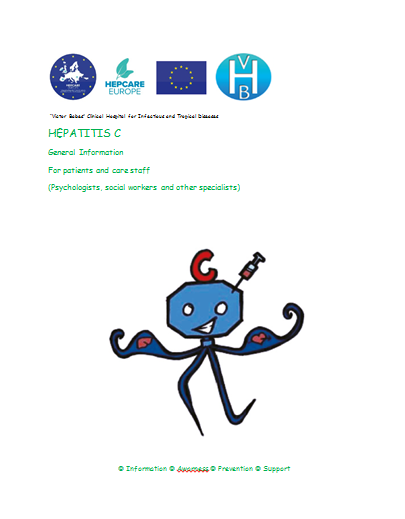 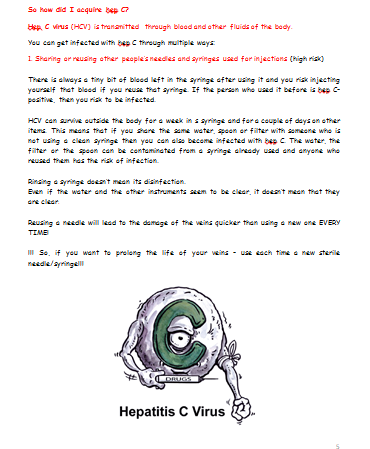 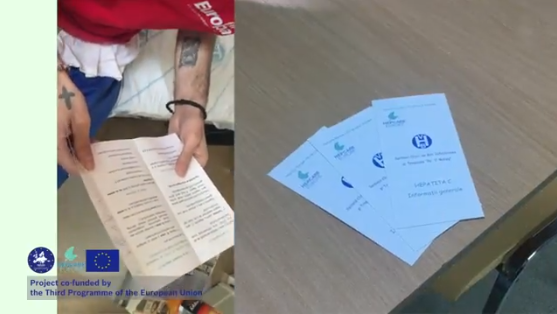 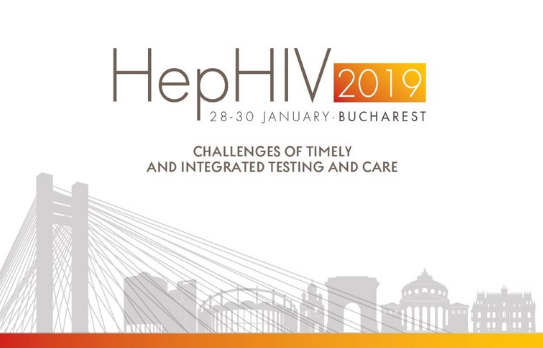 HepCare Europe – activități de diseminare
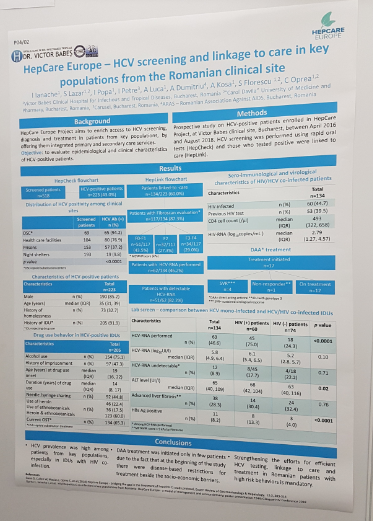 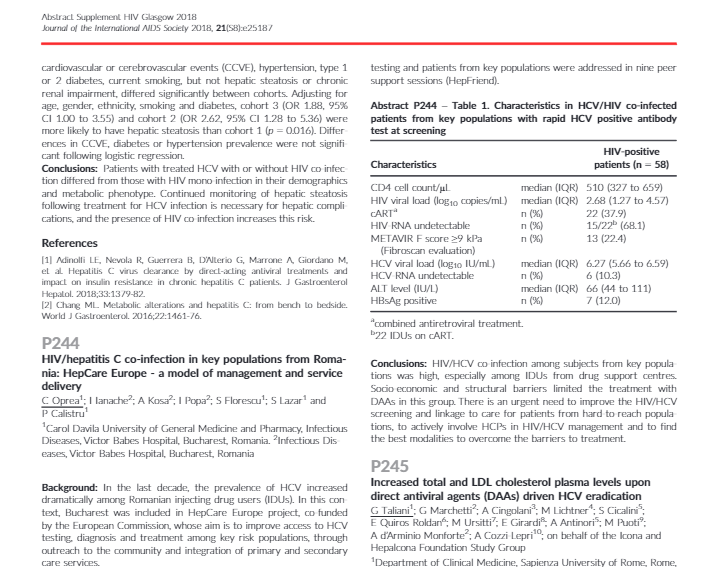 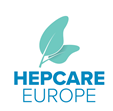 Activități ȋn cadrul pachetului de lucru HepFriend
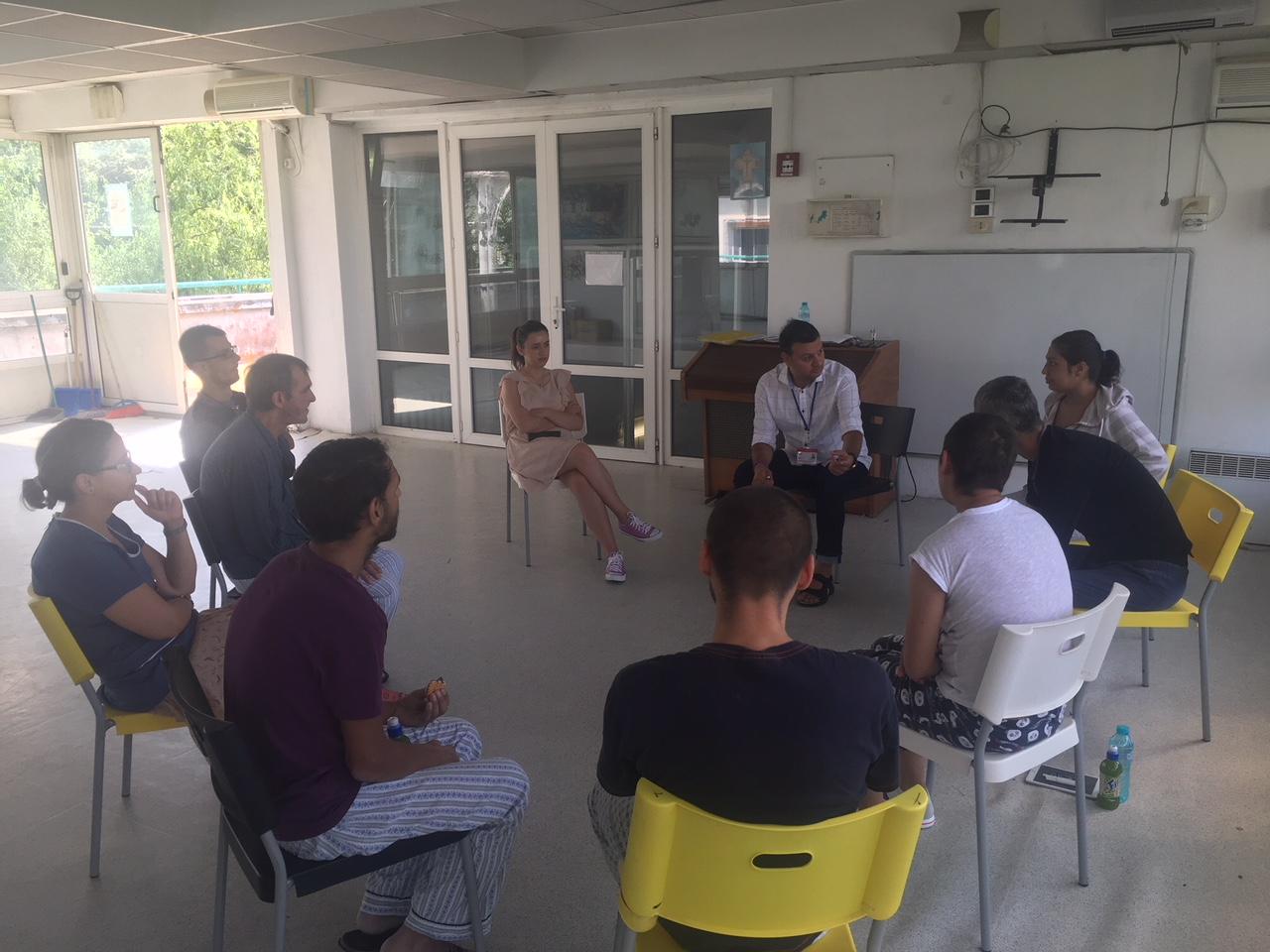 Vă mulțumesc!
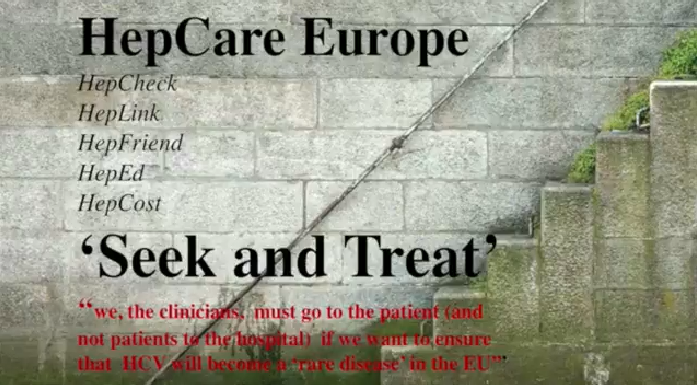 Mod de actiune a medicatiei anti VHC
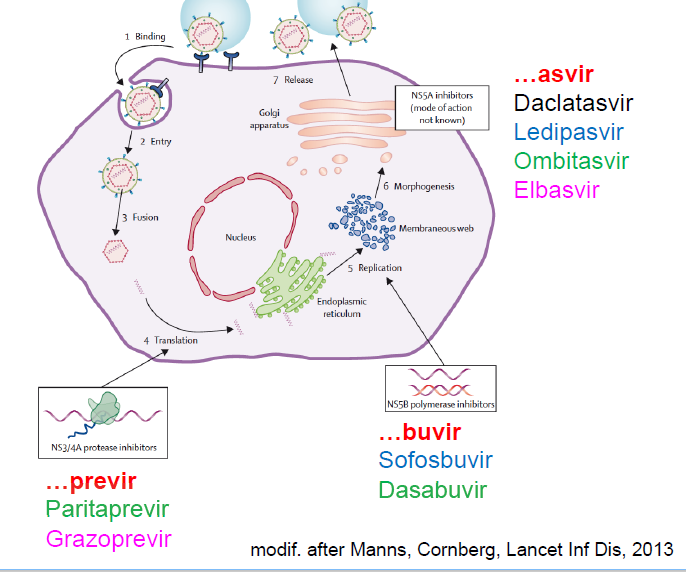 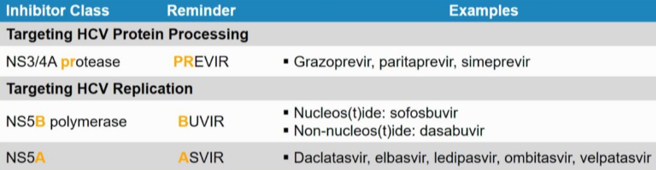 Metabolizarea medicamentelor antivirale la nivel hepatic
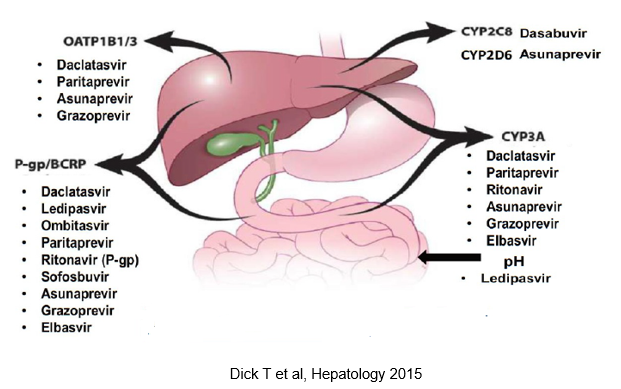 Interactiuni medicamentoase HIV/VHC
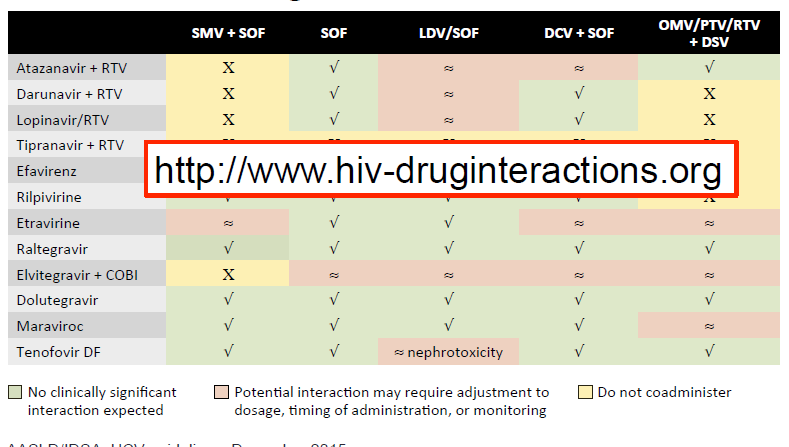